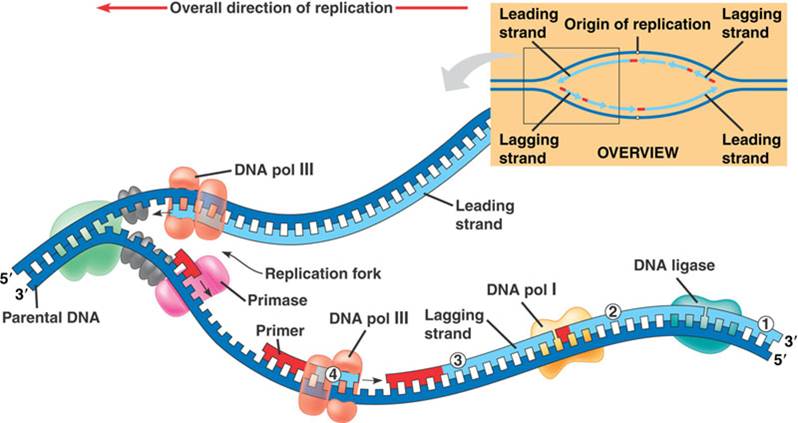 PART 2 - DNA Structure and replication
Differences between RNA and DNA
The sugar component of RNA is ribose (DNA is deoxyribose)

RNA has uracil (U) as a nucleotide 
rather than thymine (T)

RNA is single-stranded
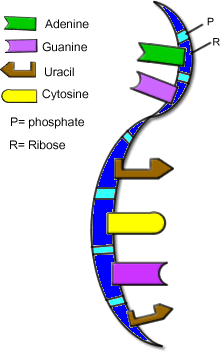 Genes and the Genome
Gene: a functional subunit of DNA that directs the production of one polypeptide

Genome: the sum of all the DNA that is carried in each cell of an organism

The Human Genome:
Genes are not regularly spaced along the chromosome (#4 – 200 000 000 bp and 800 genes, #19 – 55 000 000 bp and 1500 genes)
DNA Replication
Replication: a process of creating an exact copy of a molecule DNA 

A single strand of nucleotides acts as a template for the formation of a complementary strand of DNA
Occurs during the S phase of interphase
Error rate = 1/1 000 000 000 nucleotide pairs
DNA Replication is…
Semi-conservative: each new molecule of DNA contains one strand of the original, complementary DNA and one new strand

“Conserves half its DNA”
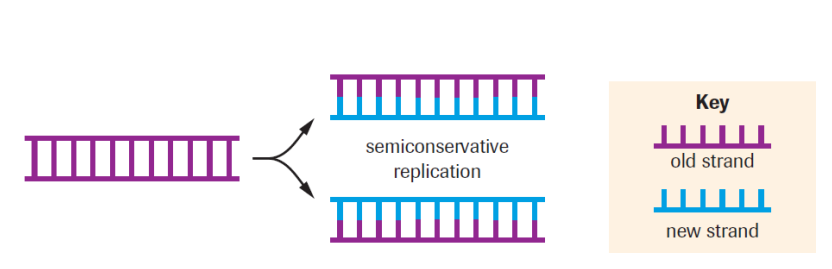 4 Steps to Replication:
Uncoils
Unzips
Weak hydrogen bonds are broken
Ladder unzips
It takes more energy to break a strand high in C’s and G’s due to hydrogen bonding.
Complimentary strand forms using the old strand as a template
Recoils
Initiation
Elongation
Termination
Initiation
In eukaryotic cells, DNA replication begins at one of the thousands of origins of replication. This happens along the entire length of the DNA strand simultaneously.
replication bubble
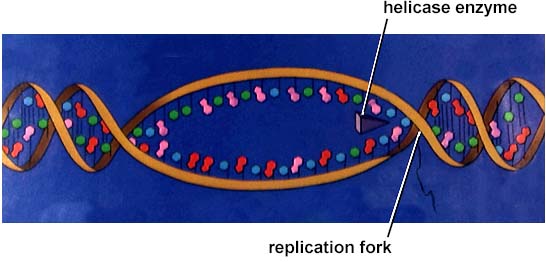 Initiation
The enzyme, DNA Helicase, binds to the origin of replication and cleaves and unravels part of the DNA double helix. 




The separation of the strands serves as a template for the new strands.
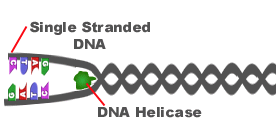 Elongation
The enzyme, DNA polymerase III, begins to add nucleotides into complimentary strands to create the new DNA strands. 
Not many mistakes in the process of DNA replication due to “proof reading” ability of DNA polymerase III and I
http://www.youtube.com/watch?v=teV62zrm2P0
http://apod.nasa.gov/apod/ap120821.html
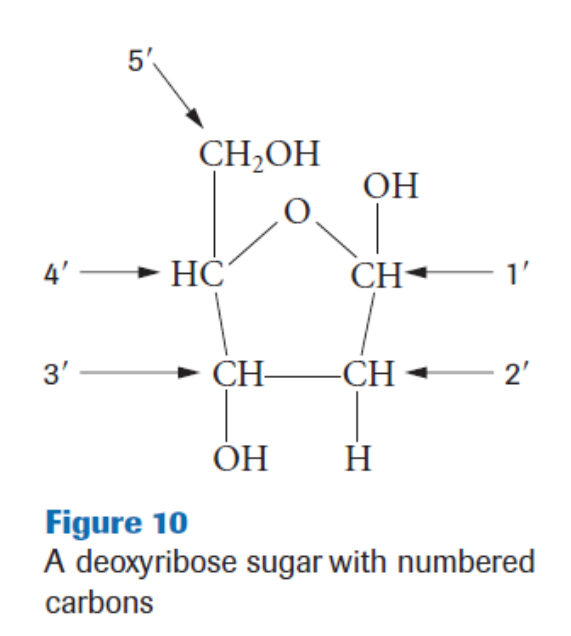 Elongation
Nucleotides are attached to the free 3’ hydroxyl end of the pre-existing chain of nucleotides.
During replication, the DNA is always copied from  5’ to 3’

These numbers are given based on the type of carbons at either end of the strands. This helps us to figure out the direction of replication.
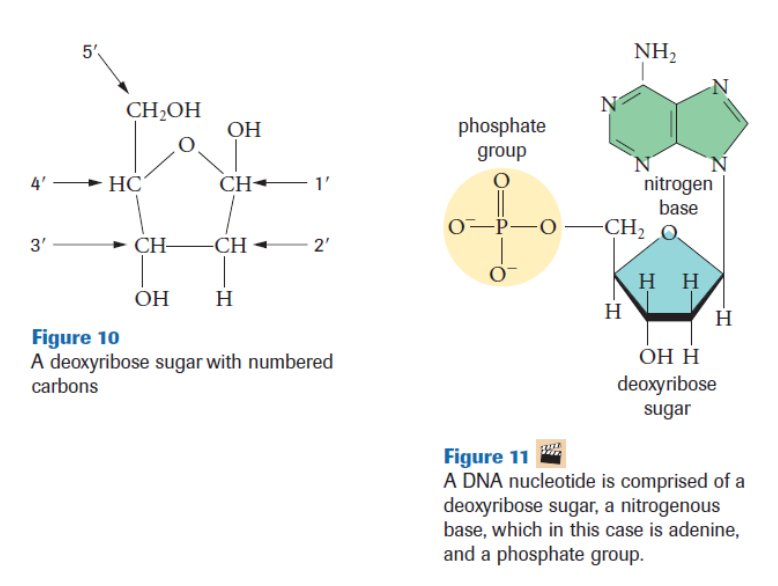 Elongation
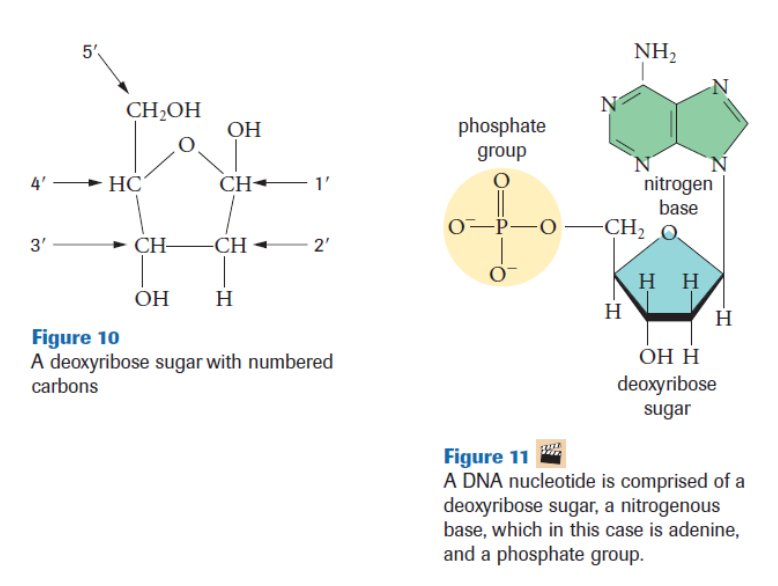 Elongation- page 665
Leading strand (5’ to 3’): 
Replicated in one piece easily
Lagging strand (3’ to 5’):
Replicated in many pieces called Okazaki fragments
A DNA primer attaches to the DNA strand to act as a starting point
Nucleotides are added in a 5’-3’ direction and then spliced together by the enzyme DNA ligase
Elongation
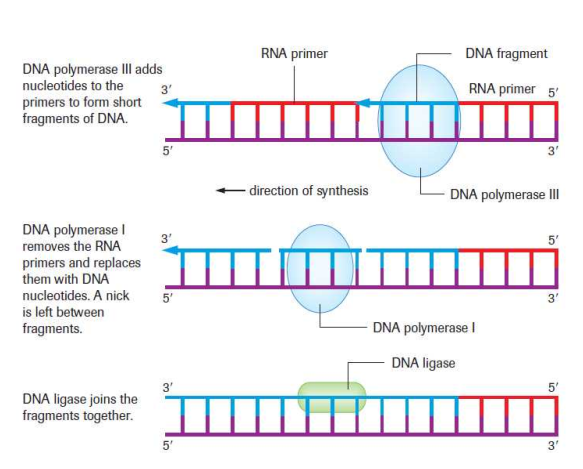 DNA Replication
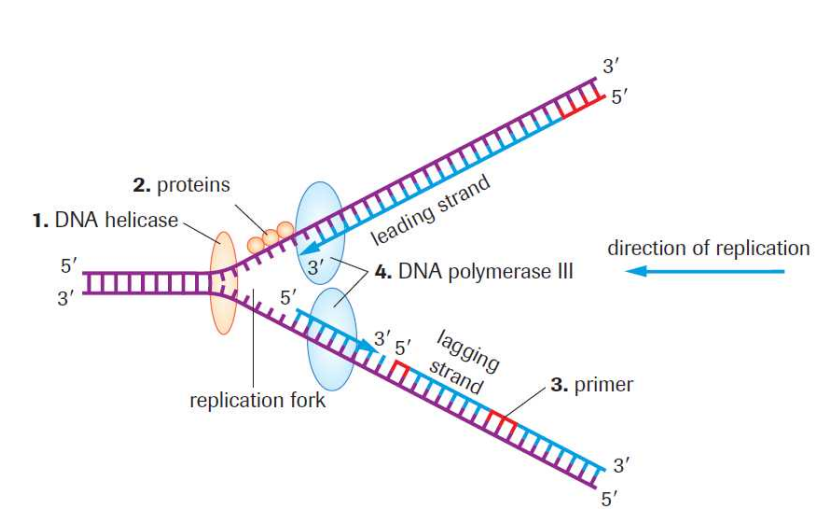 Termination
Termination: The completion of the new DNA strands and the dismantling of the enzymes

http://www.freesciencelectures.com/video/dna-replication-process/
Sequencing Genes
DNA sequencing: the process of identifying the precise nucleotide of a DNA fragment

The Human Genome Project (completed in 2003): 
Why is this important?

http://abcnews.go.com/Archives/video/human-genome-map-dna-10190454
Why am I not a piece of lettuce?
When you eat food you do not take on the traits of the foods’ DNA

Digestive system breaks 
down the cells 

You use the nucleotides 
from the food you eat to 
make your own DNA
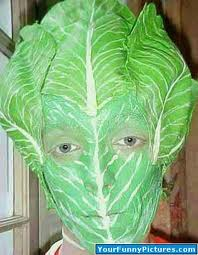 To Do
Page 663 – Building a DNA Model 

Page 666 - #1-7

Read Section 20.3
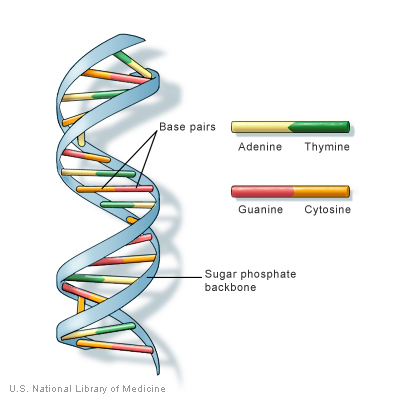